СТРАТЕГІЇ РЕАЛІЗАЦІЇ ГЕОПОЛІТИЧНОГО ПОТЕНЦІАЛУ УКРАЇНИ
Історія
Тут перетиналися історичні шляхи й основні геополітичні осі Євразії, що давало широку можливість контактів як із Західною та Північною Європою,так і з країнами Близького та Середнього Сходу і Центральної Азії.
Шлях із "варяг у греки" через Волхов, Двіну або Віслу виходив на Дніпро й далі прямував на Босфор











                                         "Шовковий шлях" однією з гілок виходив до                                      узбережжя Азовського, 
Чорного морів та причорноморських степів.
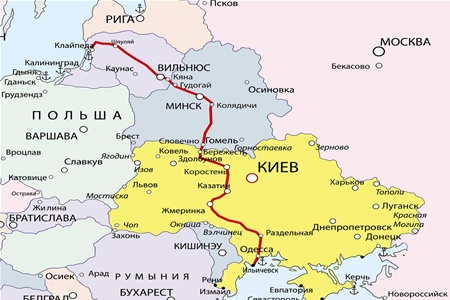 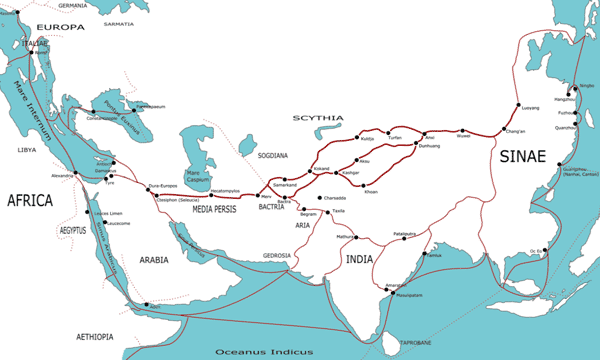 Основні риси:
По-перше: 
Україна, як і багато інших держав, розташована в глобальному геополітичному "кільці" Північної півкулі, утвореному територіями країн "тріади" та комунікаціями між ними. При цьому на заході територія України безпосередньо прилягає до європейських держав, які після розширення ЄС входять у найпотужніше інтеграційне угрупування світу. Значною мірою від самої України залежить, щоб її кордони (особливо західні) виконували контактну, а не бар’єрну функцію.
По-друге: 
користуючись можливостями міжнародного співробітництва, суверенній Україні, з одного боку, зручно активізувати взаємодію з євроатлантичними структурами, сподіваючись на залучення технологій та капіталу країн Європи, США та Японії; з іншого – зберігати добросусідські стосунки з країнами євразійських структур (передусім з Рочією), які залишаються важливими ринками сировини (особливо енергоносіїв, лісу, кольорових металів, тощо) і не менш важливими ринками збуту.
По-третє:
 за межами "кільця" Україна має широкі перспетиви контактів на південному та південно-східному напрямках – морський шлях веде у бассейн Середземномор'я та Атлантичний та індійський океани, розвиток суходільних шляхів (через Закавказзя – Центральну Азію або Росію – Казахстан) фахівці пов’язуть із відродженням історичного "Шовкового шляху".
Україна має потенційно високий рівень транзитності в центральній частині Євразії.
Підстави стверджувати це:
Найважливіша геополітична 
вісь Євразії 
пролягає по лінії
 Росія–Чорне море
–Туреччина; 
саме через ці території 
проходить кордон між 
Європою і Азією. 
Для України – це кордон 
по Азовському та Чорному
 морях та 
Керченській протоці.
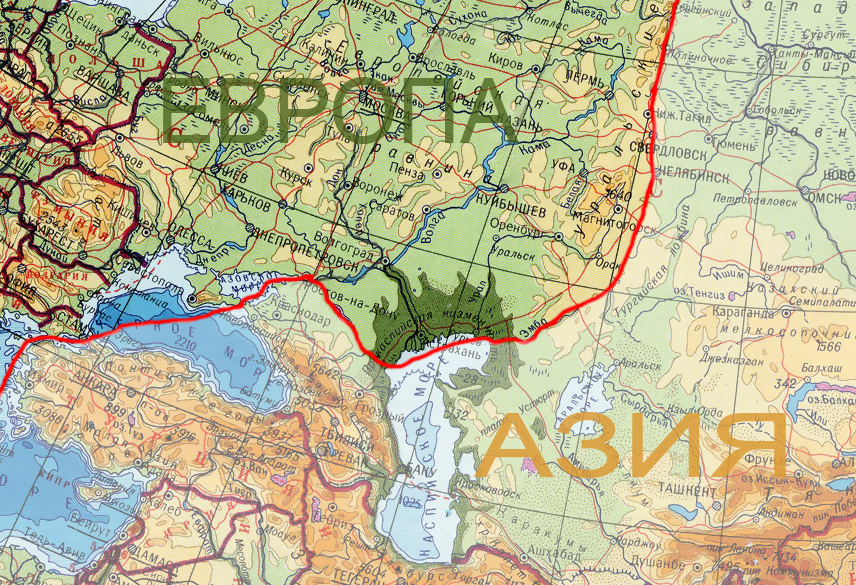 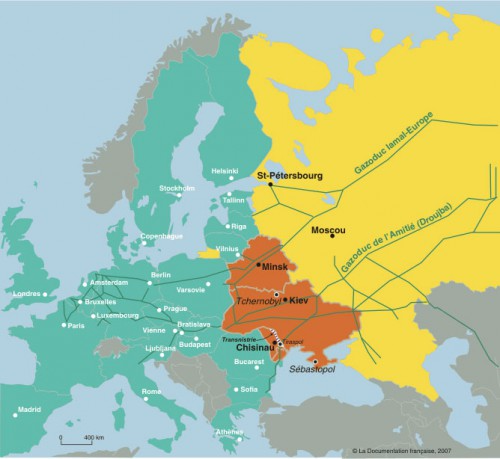 2. Інша важлива 
геополітична вісь 
проходить по лінії 
Польща – Україна 
– Туреччина. 
Це так звана 
Балто-Понтійська вісь, 
яку неодмінно має 
перетинати левова 
частка транспортних 
коридорів, 
що зв’язую Північну 
та Центральну Азію
 і Західну Європу.
3. Основні вектори сучасних геопросторових зв’язків України мають гексагональний рисунок. Найважливіші напрями: 
а) Польща – країни ЄС Середньої Європи; 
б) Білорусь – країни Балтії; 
в) Росія – країни Центральної Азії та Далекого Сходу; 
г) Грузія – інші країни Центральної Азії та Закавказзя; 
д) Туреччина – країни східного Середземномор'я; 
е) балканські країни.
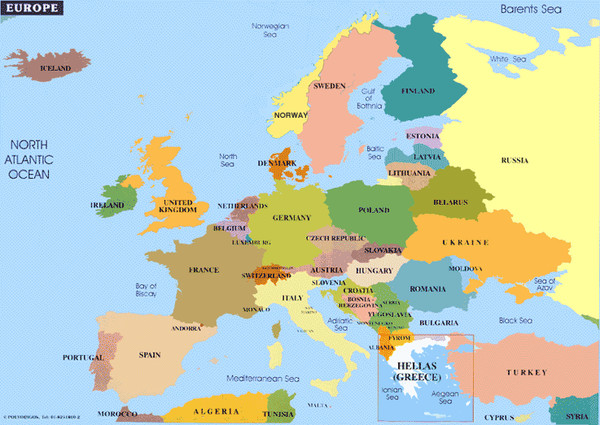 4. Україна має один із найвищих у Євразії показників центральності – якщо взяти всю множину країн регіону, то тільки Росія та Китай мають більше сусідів. За кількістю сусідів 1 порядку (якщо враховувати сусідство з Туреччиною, Грузією та Болгарією через Чорне море) вона в одному ряду з ФРН, Туреччиною та Саудівською Аравією. Особливо цінні та бажані для держави добросусідські відносини з Польщею (вихід до ЄС), Росією (шляхи в Азію, важливі ринки сировини та збуту) та Туреччиною (вихід через Босфор і Дарданелли у Світовий океан).
ВИСНОВОК
Актуальність геополітичних досліджень для молодої незалежної України пояснюється насамперед тим, що сьогодні проходить процес відшукування Україною своєї ніші в багаторівневій ієрархії міжнародної системи. Геополітичні дослідження визначають пріоритетні вектори зовнішньої політики виходячи з особливостей геополітичного положення і стратегічних національних інтересів держави, тому вони є запорукою успішности, зовнішньо політичного курсу. Геополітичні дослідження сприятимуть виробленню правильного зовнішньополітичного курсу, становленню України як потужного фактора в міжнародному житті з чіткою власною позицією щодо своїх орієнтирів.